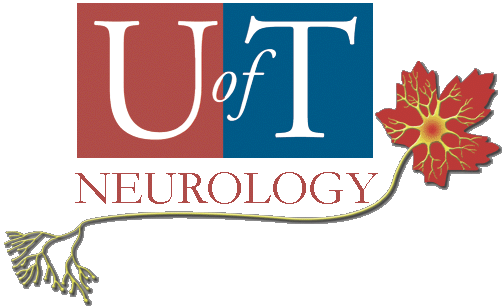 Genetics for the epileptologist
CLAE 2016
Danielle M. Andrade, MD, MSc, FRCPC
Medical Director, Epilepsy Program
Director, Epilepsy Genetics Research Program
Director Epilepsy Transition Program
Associate Professor, Neurology
University of Toronto
Outline
The landscape of epilepsy genetics today
Why do genetic testing?
What are the options for testing?
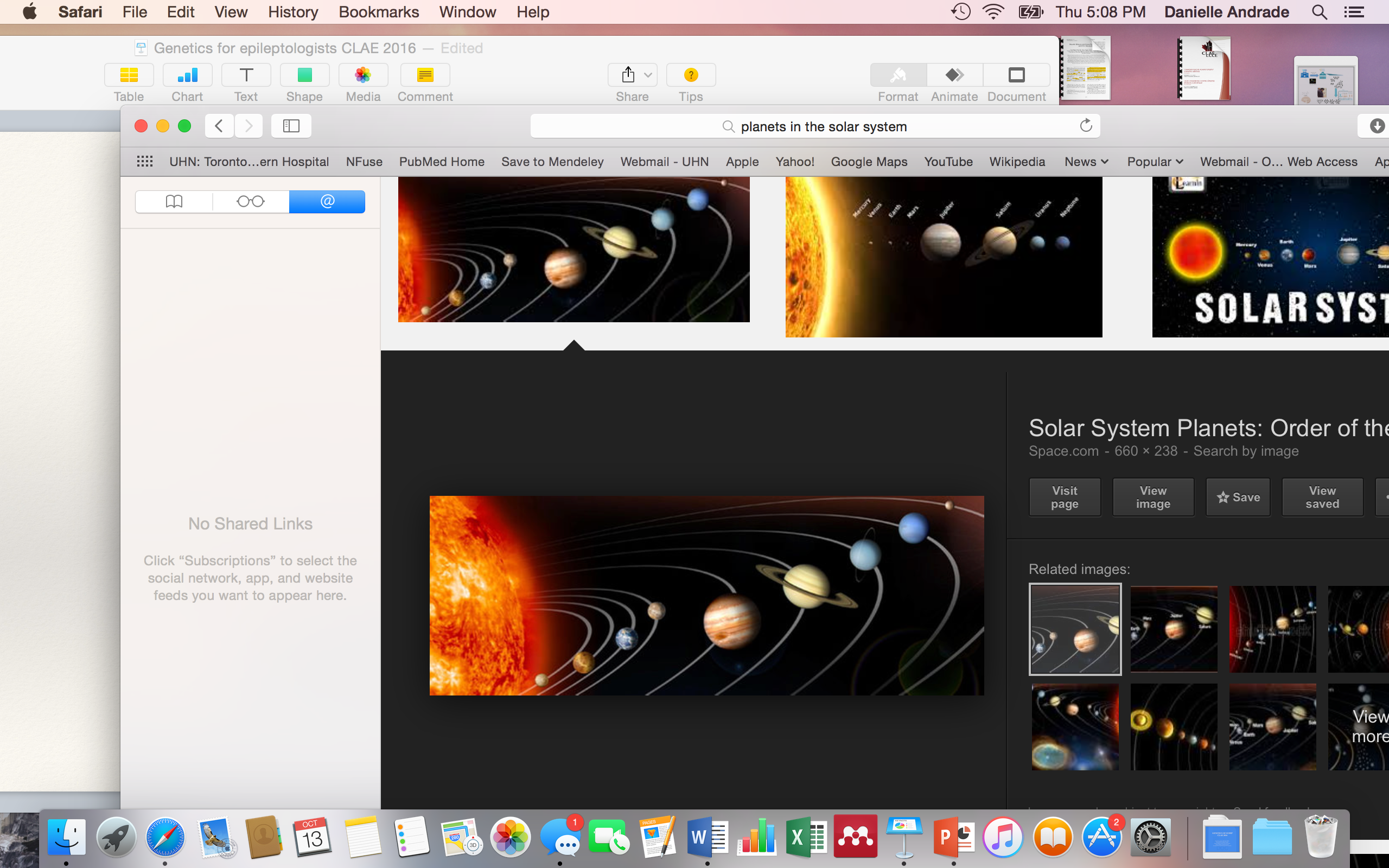 in the 70’s: 9 planets
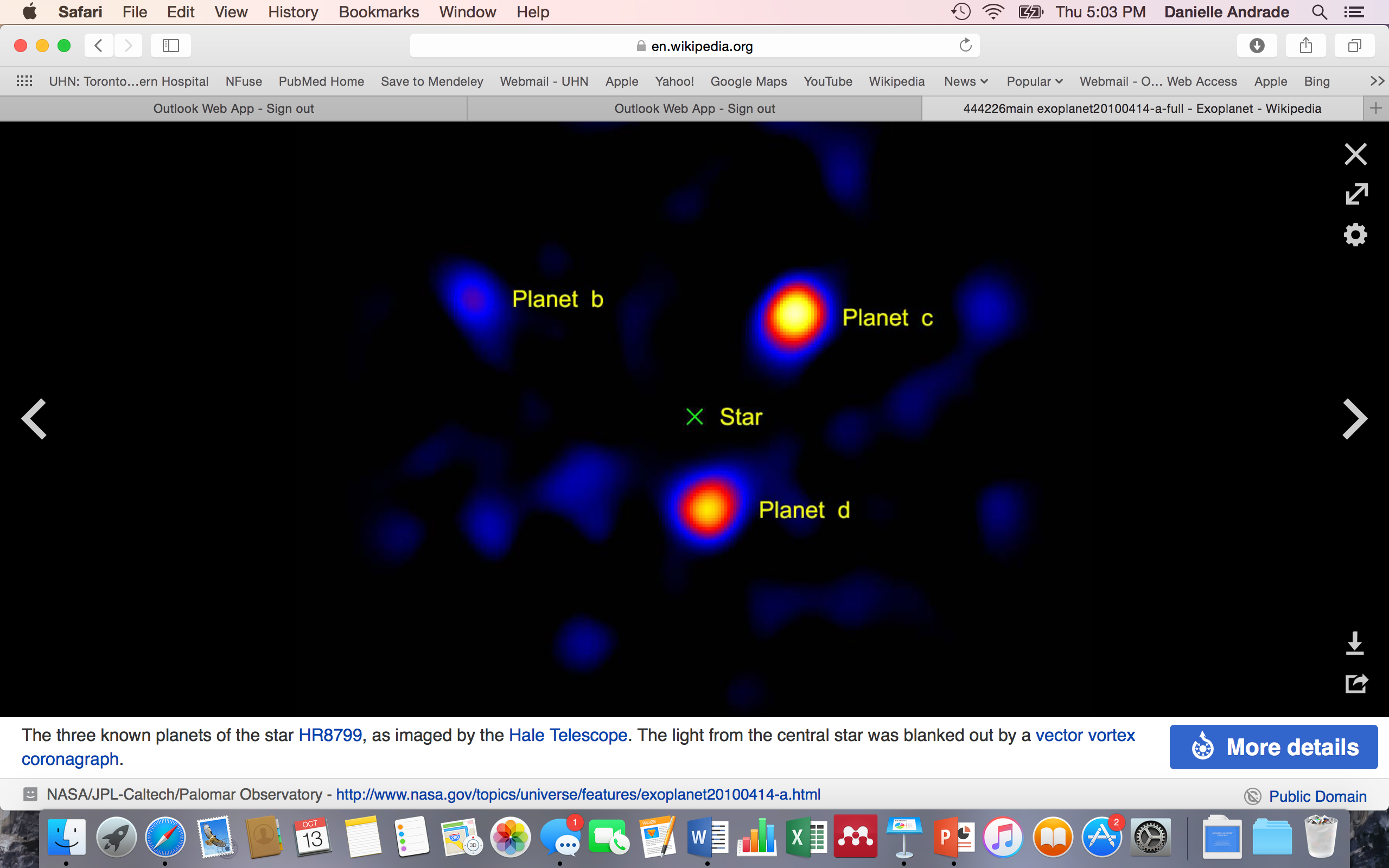 October 2016: 3,532 planets
The landscape of epilepsy genetics today
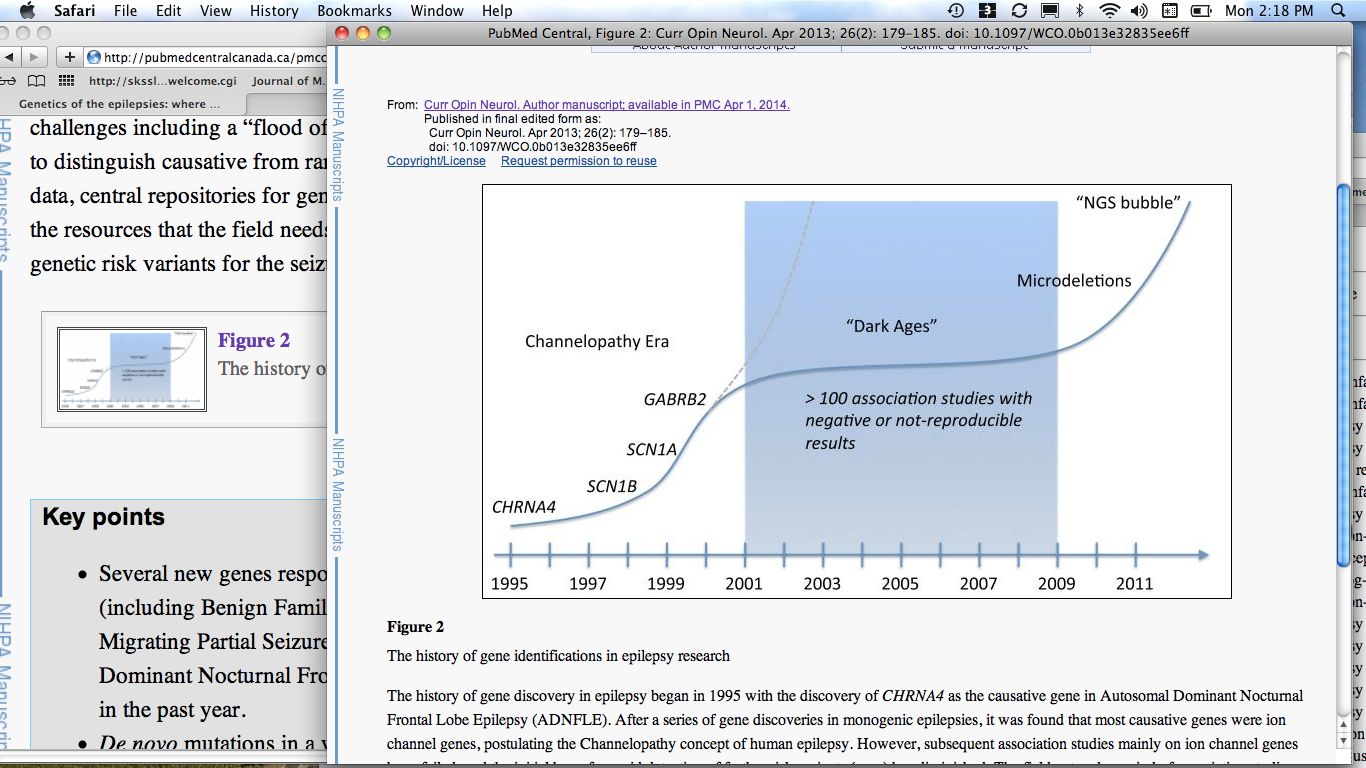 Helbig & Lowenstein, 2013
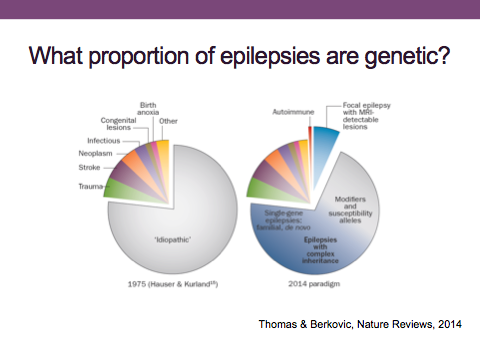 Evolution of Genetics: impact on Epilepsies
Single gene epilepsies
Familial
De novo (as in epileptic encephalopathies)
266 new genes per year!
Wenger, Genet Med 2016.
Modifiers and Susceptibility genes
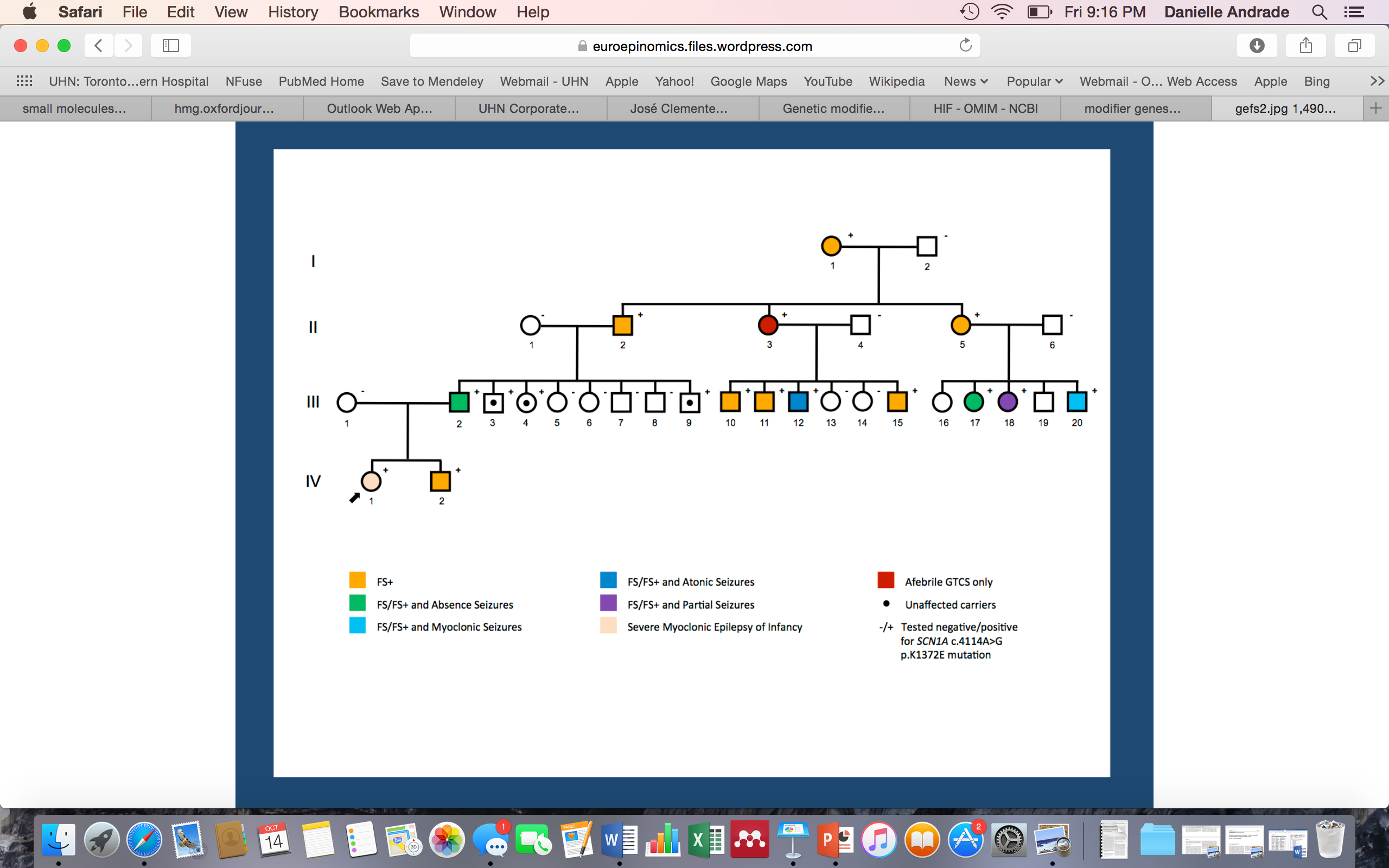 SCN2A & CACNA1G & KCNV2
SCN1A & SCN8A, SCN5A
post-traumatic epilepsy
Complex inheritance
Idiopathic generalized epilepsies
Temporal lobe epilepsy
Several genes with variable influence on phenotype + environmental factors
Genomic deletions, duplications…
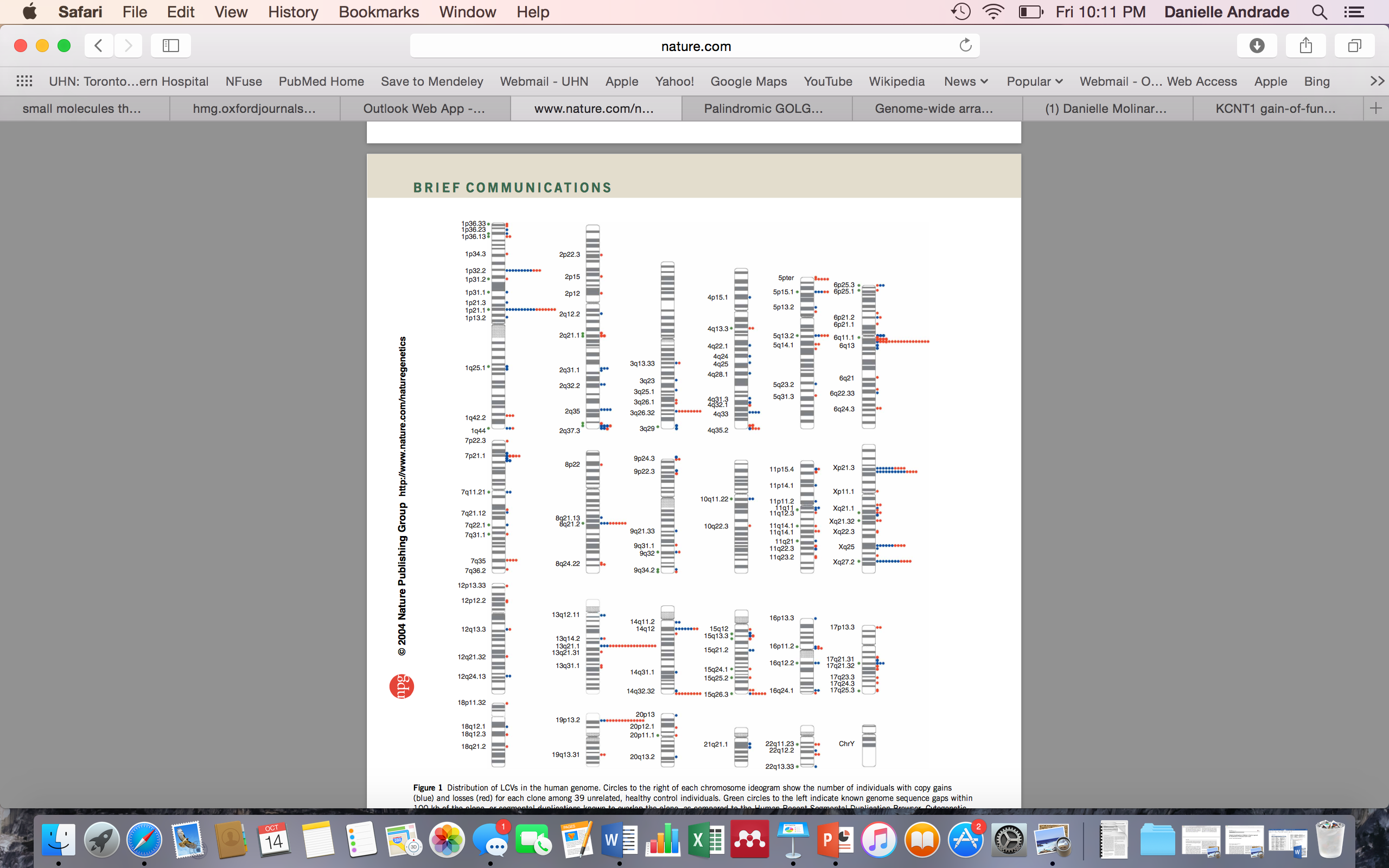 Genomic MICRO deletions, duplications…
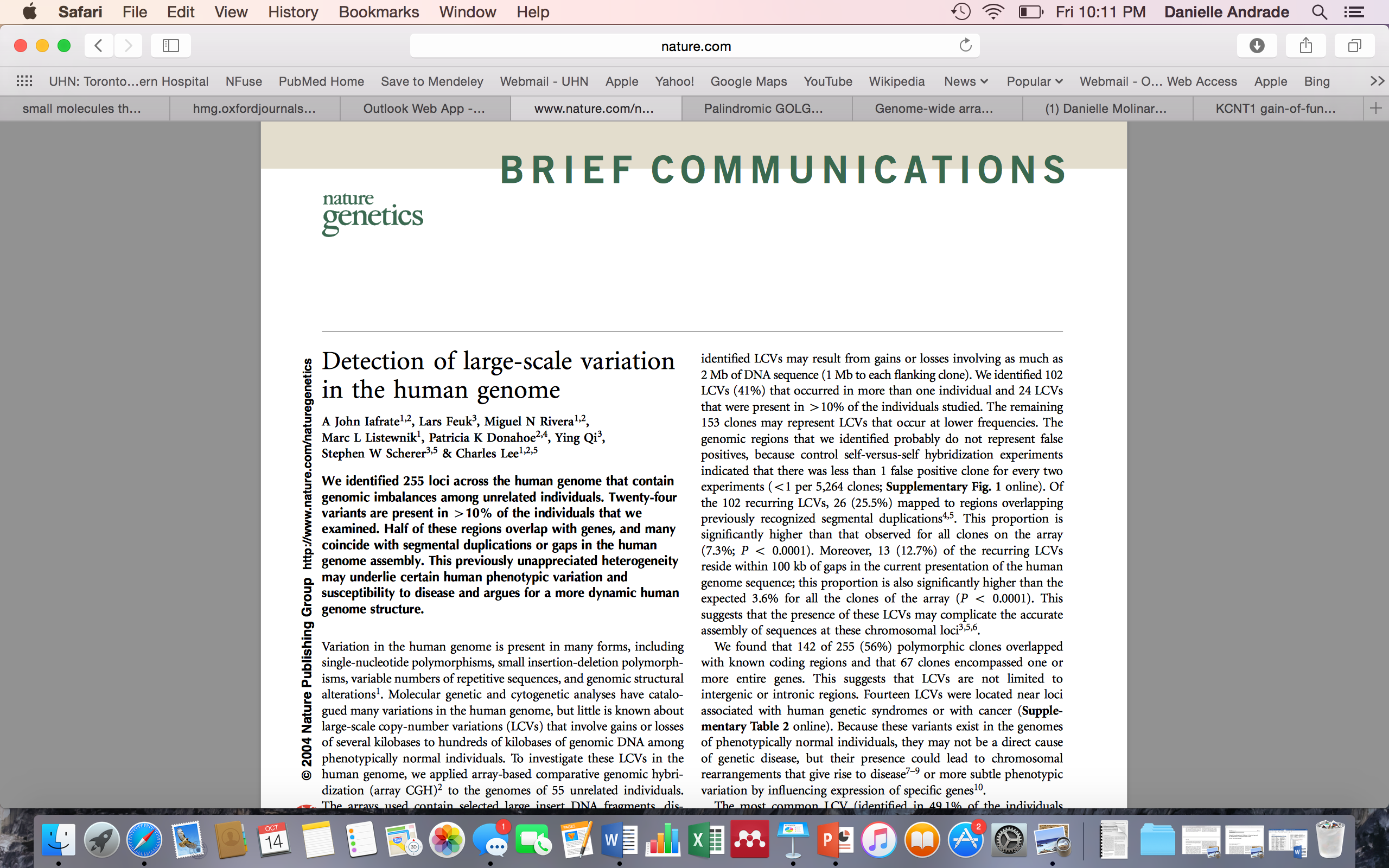 Genomic MICRO deletions, duplications…
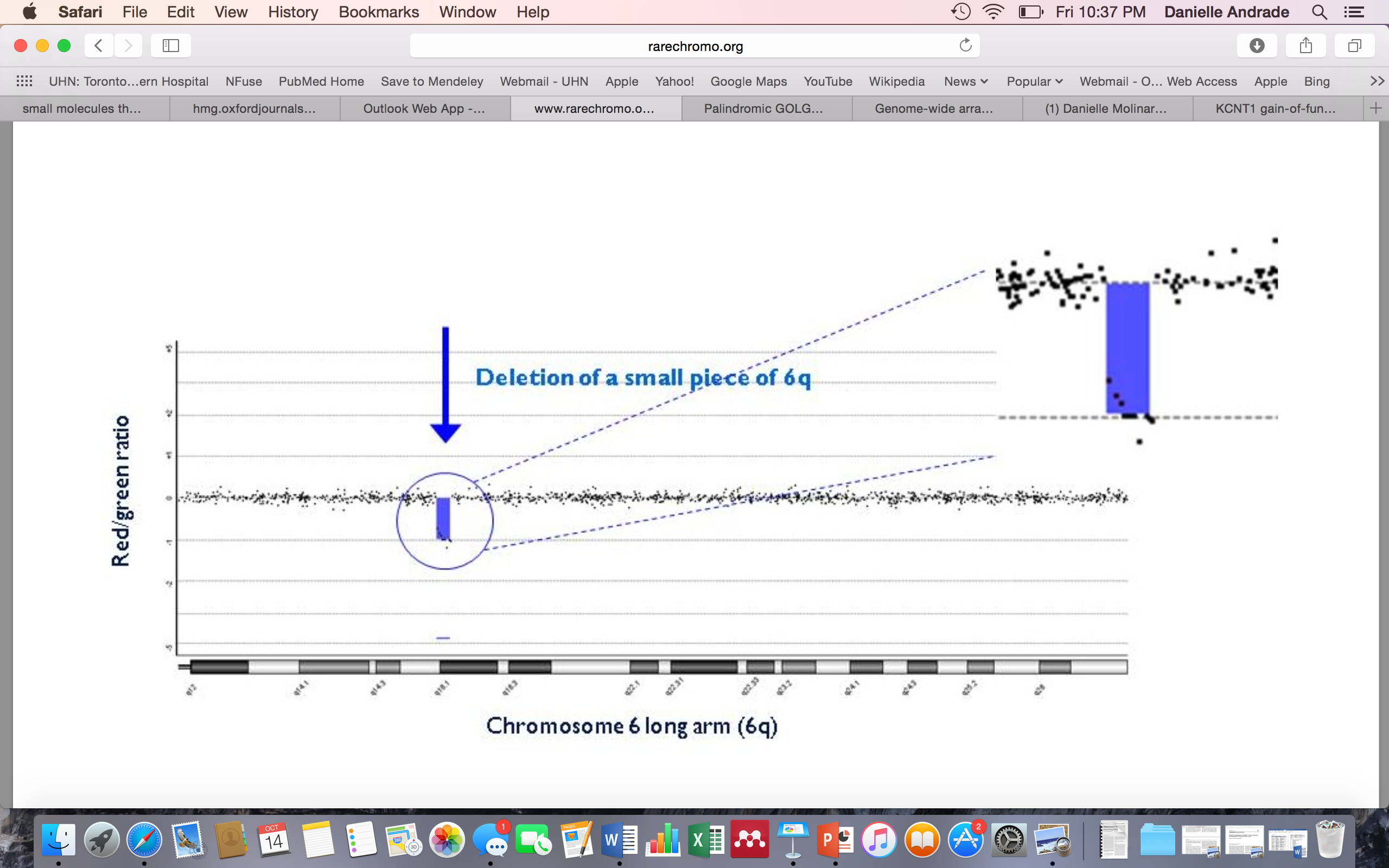 Genomic MICRO deletions, duplications…
Copy number variations associated with: GGE, GGE + ID, BECTS, LKS, West syndrome, neonatal convulsions, infantile convulsions,
Why do genetic testing?
1) Improve diagnostic accuracy (and possibly accuracy for prognosis)
2) Limit the diagnostic odyssey and limit costs
3) Genetic counselling
Diagnostic odyssey and costs
*reanalyzed panels increased yield by 10%
Joshi, BioMedResearchIntl, 2016; Mercimek-Mahmutoglu, Epilepsia 2015;
Treatment of genetic epilepsies
orphan drugs
repurposing drugs
small molecules (Nav1.6 inhibitors)
antisense olygonucleotides
other forms of genetic therapy (Minassian)
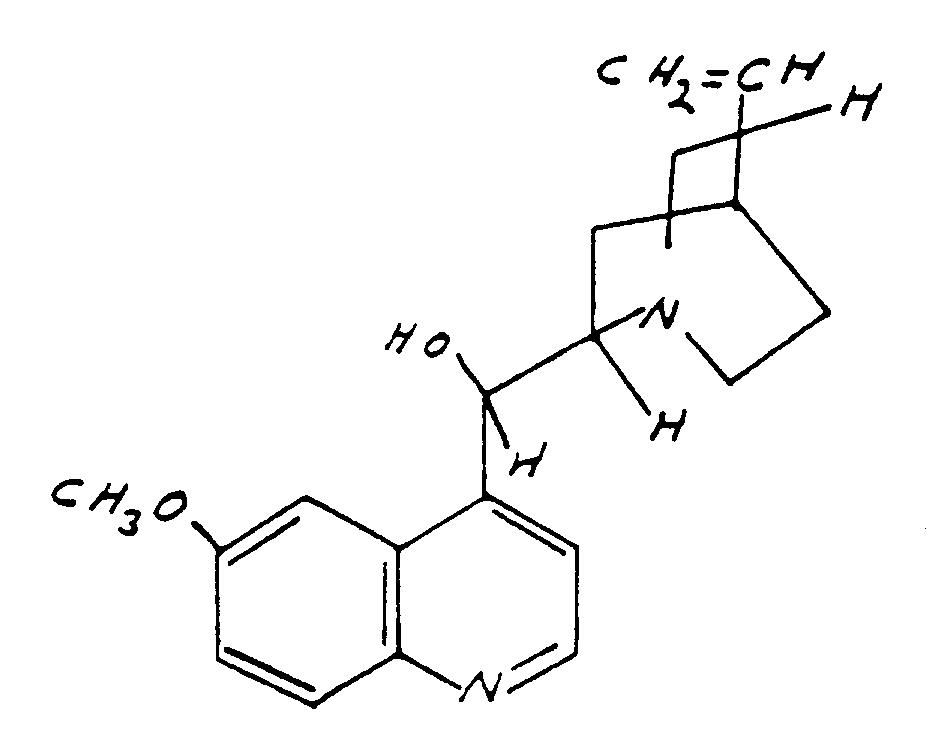 Quinidine
Genetic testing
Who should be tested? 
EPILEPTIC ENCEPHALOPATHIES
PROGRESSIVE MYOCLONUS EPILEPSY
?INTRACTABLE EPILEPSY WITHOUT STRUCTURAL ABNORMALITIES
INTRACTABLE EPILEPSY WITH MALFORMATION OF CORTICAL DEVELOPMENT
who should not be tested?
BENIGN EPILEPSIES
EPILEPSIES WITH COMPLEX INHERITANCES (GGEs)
 ACQUIRED EPILEPSIES
Genetic testing: what are the options?
NO SINGLE MUTATION DETECTION TECHNIQUE IS PERFECT IN IDENTIFYING ALL MUTATIONS
Genome-wide chromosome microarray: epilepsy +
intellectual disability, 
autism spectrum disorder
dysmorphism and/or congenital abnormalities.
Single gene: not very useful nor cost-effective
Focused panel: PME, MCD, ?EOEE?
Whole exome sequencing (Sweet spot)
Whole genome sequencing
Considerations when doing GT:
INCIDENTAL FINDING
PHENOTYPE (not completely developed)
ETHNICITY
PARENTS AVAILABILITY
Conclusion
Quickly evolving field, gradually becoming part of clinical care
A negative result is not always negative
Constant new knowledge and need to frequently reanalyze results
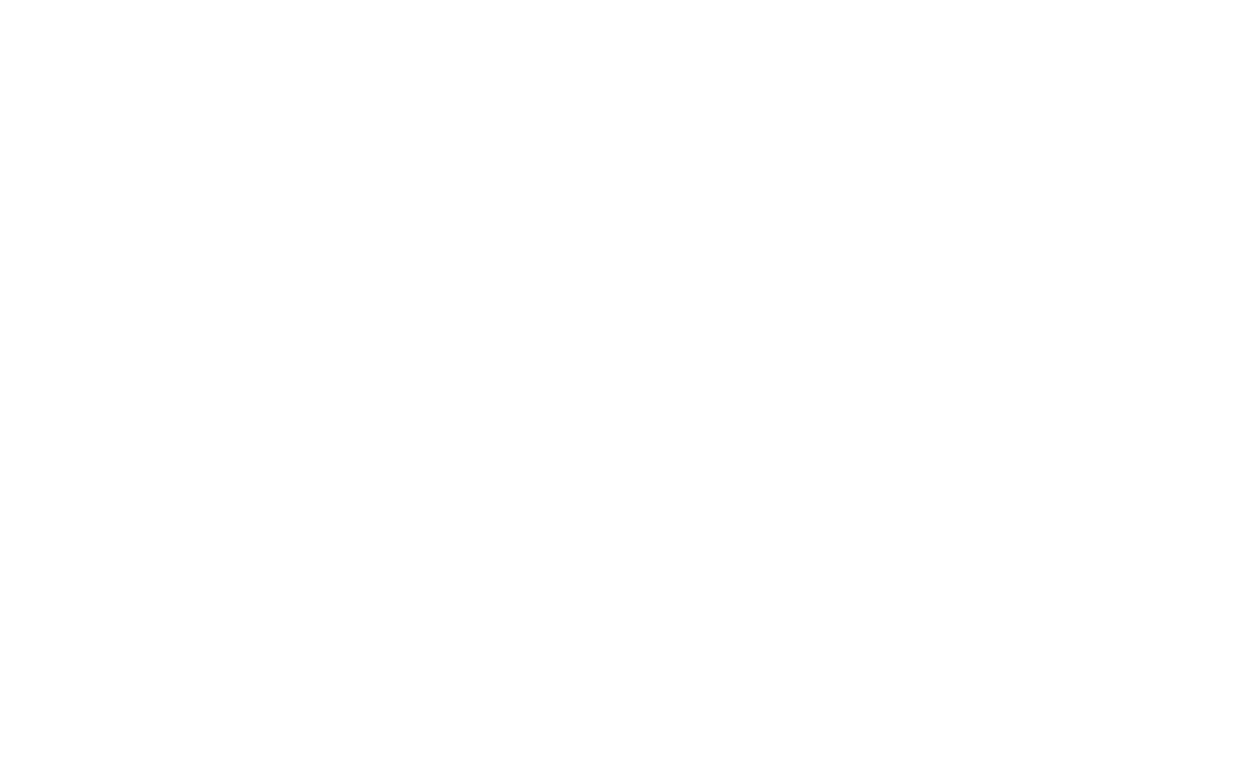 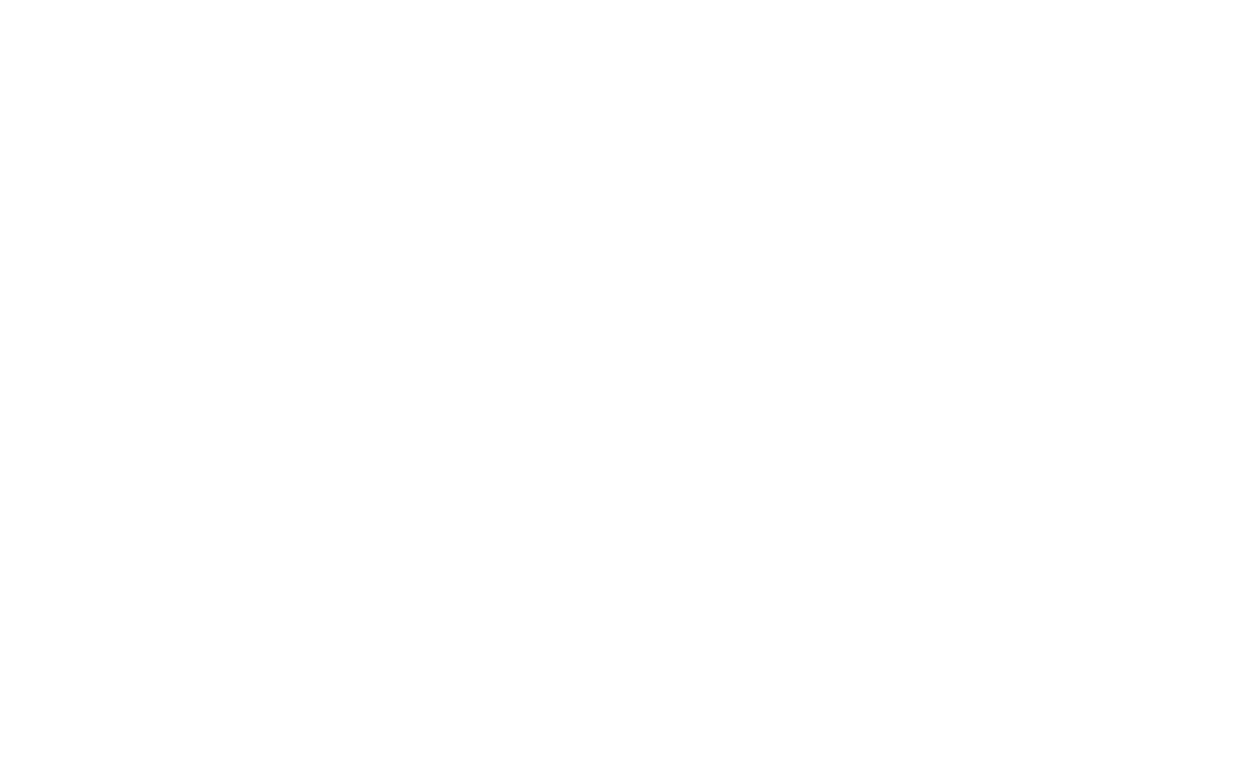 Acknowledgements
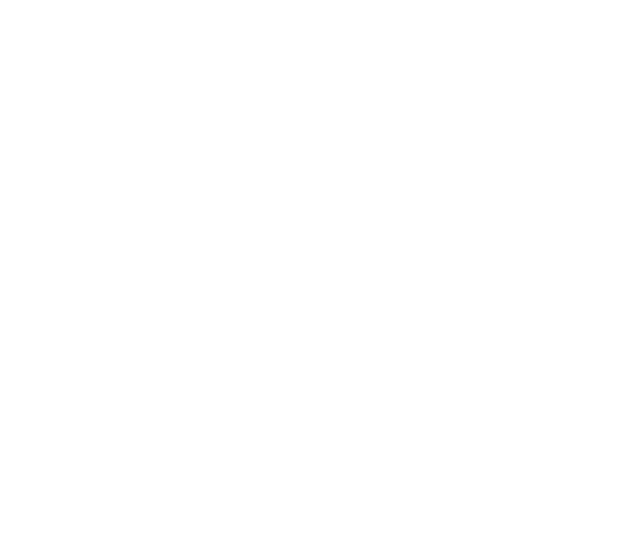 Berge Minassian
Felippe Borlot
Cory Tam
Fabio Nascimento
Steve Scherer
Alexandra Silberberg
Patrick Cossette
Craig Chong
Danah Al-Jafaari
Albert Kim
Brigid Reagan
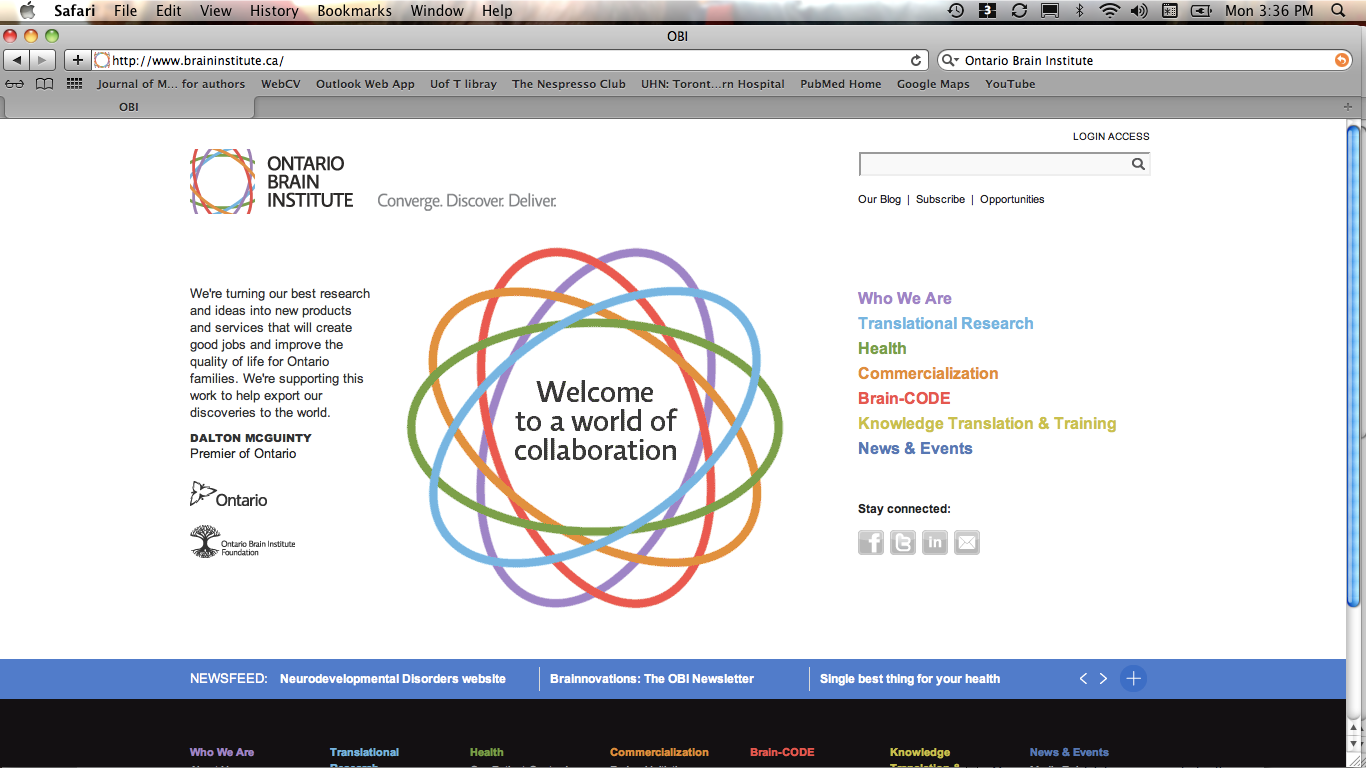 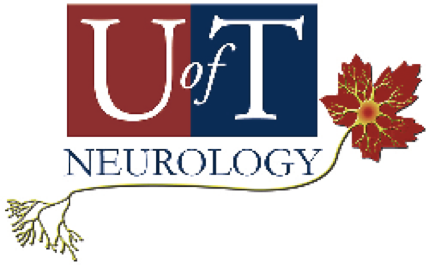 New Initiatives Program